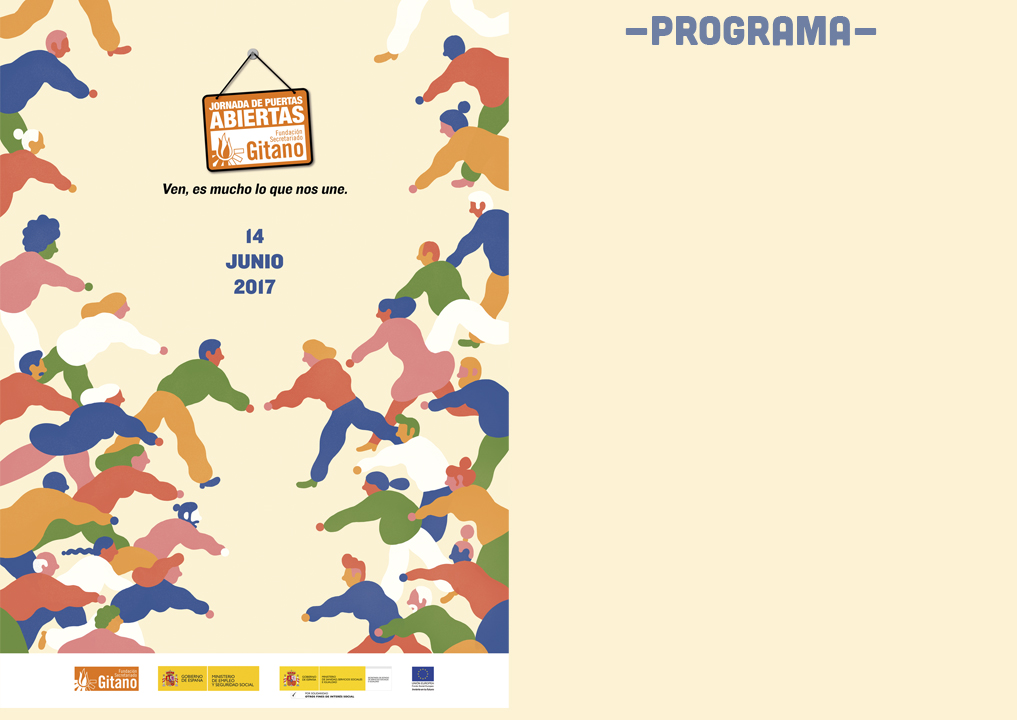 Jornada de Puertas Abiertas

11:30 h.  Degustación Migas y Limonada Solidaria.

11:30 -13:30 h. Tómbola, Tienda Merchandising FSG y  Rincón FSG Solidario.
Te informaremos de nuestro trabajo, nuestros programas, todo de una manera práctica y sencilla para que nos conozcas bien y conozcas nuestro trabajo. Acércate y te llevarás un detalle que tenemos preparado para ti, y si quieres puedes participar en nuestra tómbola con los regalos que algunas empresas colaboradoras han donado para este día. 

12:30 h.  Rifa Solidaria.

16:30 h. Hasta finalización. Maratón Solidario de Baloncesto (Polideportivo Puerta de Cuartos). En colaboración con el  Club Baloncesto Talavera Basket.
¿Dónde?
 Arcos del Recinto Ferial
Talavera de la Reina